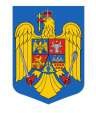 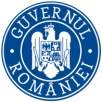 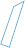 R O M Â N I AMinisterul Afacerilor Interne INSTITUȚIA PREFECTULUI  JUDEȚUL SATU MARE
RAPORT DE EVALUARE 
a activităților  desfășurate de către
 INSTITUȚIA PREFECTULUI JUDEȚUL SATU MARE 
în anul 2022
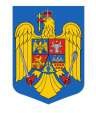 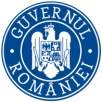 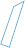 R O M Â N I AMinisterul Afacerilor Interne INSTITUȚIA PREFECTULUI  JUDEȚUL SATU MARE
Legislația de bază

În calitate de reprezentant al Guvernului României în teritoriu, prefectul îşi desfăşoară activitatea în conformitate cu prevederile:
Constituţiei României, 
Ordonanței de Urgență a Guvernului nr.57/2019 privind Codul administrativ, cu modificările şi completările ulterioare și a
Hotărârii de Guvern nr.906 din 22 octombrie 2020 pentru punerea în aplicare a unor prevederi ale Ordonanței de Urgență a Guvernului nr.57/2019 privind Codul administrativ.

Potrivit actelor normative mai sus menţionate, misiunea Instituţiei Prefectului este de a garanta aplicarea şi respectarea legii şi a ordinii publice ca reprezentant al Guvernului pe plan local, prin îndeplinirea atribuţiilor cu privire la: verificarea legalităţii actelor administrative adoptate sau emise de autorităţile administraţiei publice locale, contenciosul administrativ, gestionarea situaţiilor de urgenţă şi a măsurilor de apărare care nu au caracter militar, realizarea politicilor naţionale şi europene în beneficiul comunităţii judeţene.
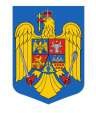 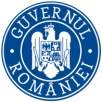 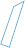 R O M Â N I AMinisterul Afacerilor Interne INSTITUȚIA PREFECTULUI   JUDEȚUL SATU MARE
Obiective strategice pentru anul 2022  

Transpunerea la nivel judeţean a obiectivelor şi măsurilor cuprinse în Programul de Guvernare;

Colaborare interinstituţională eficientă între autorităţile administraţiei publice şi instituţiile publice organizate la nivelul judeţului Satu Mare  pentru un serviciu public de calitate;

Menţinerea climatului de pace socială şi a unei comunicări permanente cu partenerii de dialog social; 

Implementarea la nivelul instituției a proiectului Management performant la nivelul DGRIP, DGCTI, DSG și Instituțiile prefectului – SIPOCA 591 în vederea transpunerii sistemelor CAF și BSC;

Organizarea în condiții de transparență, eficiență administrativă și financiară a recensământului populației  și al locuințelor.
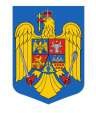 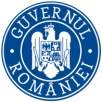 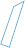 R O M Â N I AMinisterul Afacerilor Interne INSTITUȚIA PREFECTULUI   JUDEȚUL SATU MARE
Managementul resurselor instituționale 
Eficientizare structurală
În plan intrainstituţional s-au realizat următoarele acțiuni:
continuarea implementării proiectului privind gestionarea electronică a documentelor prin actualizarea aplicaţiei, constituirea unei stocări electronice pe termen lung a actelor, dar și gestionarea activităților de audiențe, petiții și a registrului de informații publice pe platforma electronică de management a documentelor; 
dezvoltarea  sistemului  de control intern managerial prin implementarea instrumentelor CAF și BSC; 
aplicarea instrumentului de autoevaluare instituțională CAF – consultantul extern va finaliza planul de intervenție pe parcursul anului 2023 și acesta va deveni plan de acțiuni pentru Instituția Prefectului;
s-au aplicat măsuri privind actualizarea și menținerea structurii similare a conținutului informațional al  paginilor de internet ale instituțiilor prefectului (NPI). Site-ul www.sm.prefectura.mai.gov.ro permite îmbunătăţirea procesului de actualizare a informaţiilor disponibile, printr-o structurare logică, coerentă și uniformă a informației de pe site;
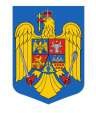 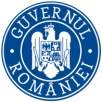 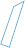 R O M Â N I AMinisterul Afacerilor Interne INSTITUȚIA PREFECTULUI   JUDEȚUL SATU MARE
Eficientizare structurală(2)
utilizarea paginii de social-media a instituției ca  instrument de comunicare și informare eficient. În cursul anului 2022, numărul total de aprecieri a paginii de facebook a crescut cu 7%, ajungând la sfârșitul anului la 2022 la 10.335, de la 9.669 în luna decembrie 2021; 
postările zilnice ale  instituției în anul 2022 au ajuns la un impact anual de peste 285.000 persoane, cu o crestere de 28% fata de anul anterior.  Printre cele mai vizualizate postări sunt în continuare cele care au privit evenimentele care marchează sărbătorile naționale (Ziua Națională a României, Ziua Unirii Principatelor Române, Ziua Drapelului), dar si cele privind activitatea instituției precum și informările privind probleme de interes socio-economic din județul Satu Mare.
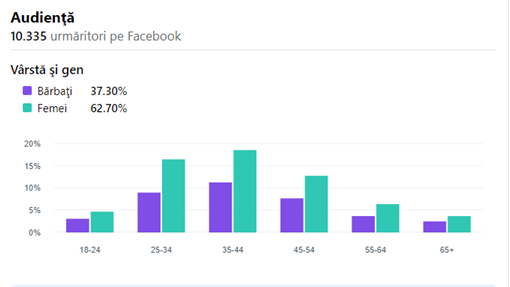 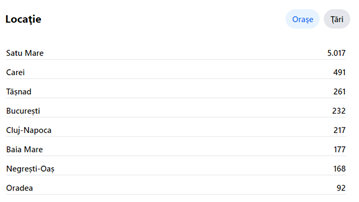 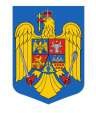 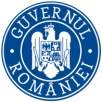 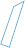 R O M Â N I AMinisterul Afacerilor Interne INSTITUȚIA PREFECTULUI   JUDEȚUL SATU MARE
Gestionarea resurselor umane 

În exercitarea atribuţiilor sale, prefectul coordonează activitatea  subprefecților, a secretarului general și a aparatului de specialitate, care are următoarea structură:

Secretar General,
Cancelaria Prefectului,
Corpul de Control al Prefectului,
Manager Public,
Structura de securitate,
Compartiment informare, relații publice, secretariat, arhivare,
Serviciul Monitorizare Servicii Publice Deconcentrate, Afaceri Europene şi Situaţii de Urgenţă: 
Serviciul Juridic şi Contencios Administrativ,
Serviciul Financiar, Contabilitate, Resurse Umane şi Administrativ,
Serviciul Public Comunitar de Paşapoarte,
Serviciul Public Comunitar Permise de Conducere şi Înmatriculări.

     Structura posturilor în cadrul instituţiei a fost următoarea:

Autoritate Publică 	                – 47;
Ordine Publică şi Siguranţă Naţională      – 33.
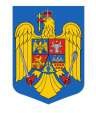 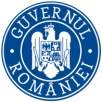 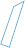 R O M Â N I AMinisterul Afacerilor Interne INSTITUȚIA PREFECTULUI   JUDEȚUL SATU MARE
Gestionarea resurselor umane (2)

În cursul anului 2022 au intervenit următoarele modificări în statul de personal al instituției: 
un funcționar public a exercitat temporar funcția de secretar general (înalt funcționar public),
doi funcționari publici au exercitat temporar funcția publică de conducere de șef serviciu,
un funcționar public și-a prelungit raportul de serviciu,
un funcționar public a promovat în grad profesional superior celui deținut,
la doi funcțonari publici le-a încetat raportul de serviciu,
un funcționar public a fost numit în funcție publică de execuție, ca urmare a reorganizării instituției,
4 funcționari publici au fost numiți în funcția publică de execuție ca urmare a concursului de recrutare,
3 persoane au fost încadrate ca și personal contractual în urma concursului de recrutare,
3 persoane de la cancelaria prefectului au încetat contractul individual de muncă,
în cadrul cancelariei prefectului s-au făcut 5 numiri pe posturile vacante.

Compartimentul de resurse umane a emis în anul 2022 peste 73 de adeverinţe de diverse tipuri (vechime, venituri, calitate de salariat, pentru medic, ptr. C.A.S etc.) pentru salariaţii care au solicitat astfel de acte și un număr de 75 de ordine ale prefectului, având ca obiect încadrarea personalului, stabilirea de drepturi salariale, măsuri cu caracter de specialitate din cadrul serviciului.
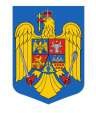 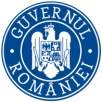 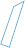 R O M Â N I AMinisterul Afacerilor Interne INSTITUȚIA PREFECTULUI   JUDEȚUL SATU MARE
Utilizarea  resurselor  financiare 

Instituţia Prefectului – Județul Satu Mare este instituţie publică, finanţată integral de la bugetul de stat, prefectul fiind ordonator terţiar de credite, în directă subordonare a ordonatorului principal de credite – Ministerul Afacerilor Interne.                                                                                                              
Bugetul aprobat instituției  pentru anul 2022 a fost de 7.711.000 lei, din care cheltuielile totale efectuate până la 31.12.2022 au fost de 7.611.241,08 lei, după cum urmează :
la cap. 51 „Autorităţi publice” – activitate curentă  	- 4.785.311,08 lei; 
la cap. 61 „Ordine publică şi siguranţă naţională”     	- 2.825.930 lei. 

Au fost respectate prevederile legale privind procedurile de angajare, lichidare, ordonanţare şi plată a cheltuielilor, controlul cheltuielilor, contabilizarea şi raportarea lor. Au fost întocmite 496 angajamente bugetare, 1.028 ordonanţări de plată, 1.596 ordine de plată către Trezorerie.
În baza OUG nr.152/2020 pentru modificarea şi completarea unor acte normative în vederea extinderii categoriilor de plăţi care pot fi efectuate prin intermediul Sistemului naţional electronic de plată online, prin contul deschis la Trezorerie au fost încasate şi virate spre beneficiar, taxe aferente confecţionării şi valorificării plăcilor cu numere de înmatriculare în sumă de 344.021 lei.
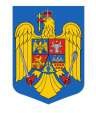 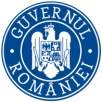 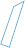 R O M Â N I AMinisterul Afacerilor Interne INSTITUȚIA PREFECTULUI   JUDEȚUL SATU MARE
Activitatea de achiziții publice 

În anul 2022 au fost în vigoare 28 de contracte și acte adiţionale.
În total pentru anul 2022 au fost în urmărire și puse în aplicare 242 de facturi, contracte, acte adiţionale şi protocoale de colaborare. 
Pe parcursul anului 2022 s-a urmărit asigurarea condiţiilor pentru buna funcţionare a activităţii tuturor compartimentelor, asigurându-se baza materială şi echipamentele necesare desfăşurării activităţii curente, precum şi întreţinerea echipamentelor, dar toate acestea în măsura resurselor financiare disponibile. 

 Asigurarea resurselor logistice, IT și comunicații
Activitatea  compartimentului IT din cadrul Instituției Prefectului - Județul Satu Mare în anul 2022 s-a concretizat în acțiuni care să conducă la asigurarea resurselor logistice în domeniul IT și comunicare. Astfel s-a asigurat: 
   reacreditarea a trei SIC-uri SSV ale instituției cu valabilitate expirată, activitatea fiind realizată împreună cu       Serviciul Județean de Protecție Internă Satu Mare;
   instructaj INFOSEC cu utilizatorii SIC-urilor;
   instalarea și configurarea echipamentelor noi achiziționate pentru serviciile instituției;
   soluționarea problemelor  tehnice semnalate de  către personalul instituţiei;
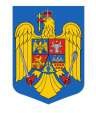 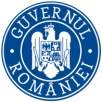 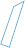 R O M Â N I AMinisterul Afacerilor Interne INSTITUȚIA PREFECTULUI   JUDEȚUL SATU MARE
Realizări în domeniul propriu de  competență
Cancelaria Prefectului
Agenda Prefectului  -  Activităţi cotidiene:
asigurarea condiţiilor necesare programului zilnic al prefectului;
organizarea întâlnirilor prefectului cu reprezentanţii locali ai societăţii civile, ai sindicatelor, ai patronatelor şi ai partidelor politice;
întocmirea sintezelor mass-media pentru informarea prefectului;
asigurarea condiţiilor participării sau reprezentării prefectului la diverse manifestări desfăşurate la nivelul judeţului.
Activităţi periodice: 
organizarea şedinţelor de lucru ale prefectului;
organizarea desfăşurării întâlnirilor de analiză şi evaluare a rezultatelor serviciilor publice deconcentrate;
asigurarea condiţiilor necesare participării prefectului la videoconferinţe;
organizarea, la solicitarea prefectului, a conferinţelor de presă, în scopul de a informa opinia publică prin intermediul mass-media despre acţiunile prefectului;
organizarea întâlnirilor prilejuite de vizite ale unor personalități locale sau naționale.
       Cancelaria Prefectului a gestionat în perioada 01.01.2022 – 31.12.2022 un număr de 12.521 documente, din care: 1.376 documente elaborate/rezolvate la nivelul structurii. Prin Poşta Specială au fost primite un număr de 372 documente şi au fost expediate un număr de 403 documente.
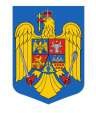 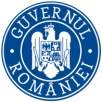 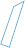 R O M Â N I AMinisterul Afacerilor Interne INSTITUȚIA PREFECTULUI   JUDEȚUL SATU MARE
Agenda Prefectului (2) 

Cancelaria Prefectului a asigurat pregătirea materialelor de informare în vederea participării prefectului şi a subprefecților la o serie de manifestări, respectiv:	
manifestările dedicate zilelor naționale/internaționale organizate în Județul Satu Mare:  Manifestări dedicate zilei Culturii Naționale, zilei de 24 Ianuarie – Ziua Unirii, Ziua Eroilor; Ziua Drapelului Naţional al României;  Ziua Independenței de Stat a Romaniei; Ziua Imnului Național al României; Ziua Armatei Române 25 Octombrie; Ziua Naţională a României; Ziua Victoriei Revolutiei Române din Decembrie 1989.
evenimente organizate de alte instituții; - bilanțuri ale structurile M.A.I., diverse ședințe de lucru;
comemorarea victimelor inundaţiilor din 14 mai 1970;
Ziua Instituției Prefectului - în data de 02.04.2022 ;
campania ”Curățăm România”  inițiată de Ministerul Mediului în parteneriat cu Ministerul Afacerilor Interne, au fost implicate cele 65 de UAT-uri din judetul Satu Mare,  derulată în perioada 08.04.2022-31.05.2022;
“Sâmbra Oilor” – ediția a 64-a desfășurată pe Dealul de la Huta Certeze;
întâlniri pe diverse teme: Business forum Nord-Vest –ediția I, Business local community - ediția a VII-a, dezbatere privind dezvoltarea învățământului superior tehnic sătmărean – în organizarea Universității Tehnice din Cluj-Napoca, Comitetul de masiv pentru grupa nordică în format online, CBC international conference – Realitatea virtuală suport în procesul învățării, aniversarea a 30 de ani de la înființarea Consiliului local Satu  Mare și a Consiliului Județean Satu Mare,
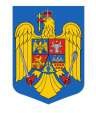 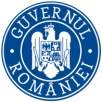 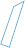 R O M Â N I AMinisterul Afacerilor Interne INSTITUȚIA PREFECTULUI   JUDEȚUL SATU MARE
Agenda Prefectului (3) 

Începând cu data de 25.02.2022 Instituția Prefectului Județul Satu Mare a gestionat la nivelul județului Satu Mare criza refugiaților ucrainieni:
a fost activat grupul de coordonare a acțiunilor societății civile, mediului privat, organizațiilor naționale, internaționale și instituțiilor guvernamentale în data de 26 februarie 2022;
au avut loc ședințe și întâlniri de lucru în coordonarea prefectului cu factorii de decizie după cum urmează: Comitetul Județean pentru Situații de Urgență,  cu reprezentanți ai administrației ucrainiene, Crucea Roșie națională și județeană, delegațiile OSCE și ODIHR, Inspectoratul Școlar Județean, Direcția Generală de Asistență Socială și Protecția Copilului, Primăria Municipiul Satu Mare, Uniunea Ucrainienilor din România; dar și reprezentanți ai organizațiilor neguvernamentale și ai bisericilor;
activități de diseminare a facilităților acordate cetățenilor ucrainieni refugiați prin intermediul IGI, AJOFM, ISJ, DGASPS, Crucea Roșie; 
activități de gestionare a patru grupuri de copii din instituțiile de protecție specială din Regiunea Dnipropetrovsk și a însoțitorilor acestora (800 de persoane) la solicitarea sprijinului din partea Ambasadei Ucrainei în România și a Ministerului Familiei, Tineretului și Egalității de Șanse;
organizarea si operaționalizarea unui Centru de colectare regional  a ajutoarelor umanitare la Halmeu și a convoaielor umanitare care au pornit către Ucraina;
s-a făcut apel la populația județului Satu Mare pentru completarea grupurilor de voluntari care vin în sprijinul activităților derulate de ONG-uri pentru gestionarea nevoilor persoanelor venite din Ucraina.
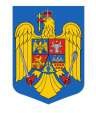 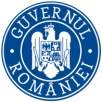 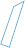 R O M Â N I AMinisterul Afacerilor Interne INSTITUȚIA PREFECTULUI   JUDEȚUL SATU MARE
Comunicate de presă, alocuțiuni

Comunicate de presă (Imagine şi Relaţia cu Mass–Media): O percepţie corectă a opiniei publice asupra activităţii desfăşurate de Instituţia Prefectului în cursul anului nu se putea realiza fără o relaţie eficientă, transparentă şi echidistantă cu mass-media locală, dar şi centrală, bazată pe principiile care guvernează activitatea de comunicare şi relaţii publice.  
Principalele modalități de comunicare cu mass-media au fost sub forma informărilor  și comunicatelor de presă, peste 200 la număr, transmise atât presei scrise cât şi celei audio - vizuale şi online, privind acţiunile derulate de către prefect, subprefecți, sau aparatul de specialitate din cadrul Instituţiei Prefectului. 
A fost asigurată actualizarea şi completarea permanentă a datelor şi informaţiilor postate pe pagina oficială a reţelei de socializare Facebook unde s-au postat zilnic evenimentele derulate, utilizând-o ca pe un instrument actual şi modern de diseminare a informaţiei. De asemenea, aceasta a fost şi o metodă de măsurare a încrederii populaţiei în activităţile desfăşurate de instituţie. 
Prefectul Judeţului Satu Mare a răspuns afirmativ la solicitarea de interviuri făcute de către posturile locale şi naţionale de televiziune, pe parcusul anului având 20 de intervenții televizate. 
Alocuțiuni: În perioada 01.01.2022 – 31.12.2022, prefectul, în calitate de reprezentant al Guvernului în teritoriu, a transmis mesajele oficiale ale primului-ministru şi ale ministrului Afacerilor Interne.
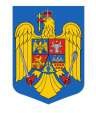 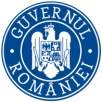 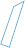 R O M Â N I AMinisterul Afacerilor Interne INSTITUȚIA PREFECTULUI   JUDEȚUL SATU MARE
Corpul de Control al Prefectului
În anul 2022 au fost constituite 3 (trei) comisii mixte de control după cum urmează :
Ordinul Prefectului nr. 99/08.04.2022 privind constituirea comisiei pentru monitorizarea derulării proiectului „Curățăm România”;
Ordinul Prefectului nr. 125/18.05.2022 privind organizarea activității de verificare a unui număr de 3 petiții înregistrate împotriva conducerii UAT Păulești;
Ordinul Prefectului nr. 182/27.07.2022 privind constituirea comisiei mixte de control pentru verificarea respectării legislației și a reglementărilor în vigoare cu privire la mediu, sănătate și siguranța cetățeanului.
Au fost înregistrate şi s-au desfăşurat activităţi în soluţionarea celor 41 petiţii, sesizări sau memorii, venite direct de la cetăţeni, dar şi de la reprezentanți ai autorităţilor publice locale. În cursul anului 2022 activități diverse: 
verificarea la solicitarea conducerii unei unități administrativ teritoriale, a activității unei societăți comerciale cu profil de activitate producție de biogaz; 
o sesizare din partea unui funcționar public cu privire la activitatea directorului economic al unei unități administrativ teritoriale; În urma verificării s-a înaintat către Parchetul de pe lângă Tribunalul Satu Mare raportul întocmit, în vederea verificării existenței sau inexistenței elementelor constitutive ale vreunei infracțiuni.
acțiune de verificare a unui număr de 10(zece) crescători de animale de pe raza a 4 (patru) UAT-uri, datorită existenței unor stări conflictuale pe fondul unor presupuse distrugeri de culturi agricole; În urma verificărilor s-a solicitat ajutorul IPJ Satu Mare, instituție care continuă cercetările.
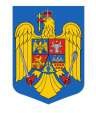 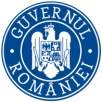 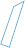 R O M Â N I AMinisterul Afacerilor Interne INSTITUȚIA PREFECTULUI   JUDEȚUL SATU MARE
Controlul legalității, al aplicării actelor normative și contencios administrativ

      Activitatea de verificare a legalității actelor și a modului de aplicare a actelor normative în acțiuni planificate
În cursul anului 2022 autorităţile administraţiei publice locale și județene, primari, consilii locale, președintele consiliului județean și consiliul județean au emis și adoptat un număr de 26.460 dispoziţii şi hotărâri, din care 23.712 au fost supuse verificării legalității.

Pentru un număr de 52 acte s-a întocmit procedura prealabilă, respectiv  un număr de 1 act a fost atacat în Contencios administrativ. Prin procedurile prealabile întocmite pentru actele administrative adoptate sau emise, considerate nelegale, s-a recomandat revocarea, modificarea sau completarea acestora. În situațiile în care, nu s-a dat curs procedurilor prealabile, au fost formulate acţiuni în contencios administrativ.

Au fost verificate în anul 2022 un număr de:
Hotărâri ale consiliilor locale (HCL) – 4.576 şi ale Consiliului Județean (HCJ) – 164;
Dispoziții ale primarilor  de municipii, orașe, comune – 18.499;
Dispoziții ale președintelui Consiliului județean  -  473.
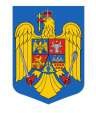 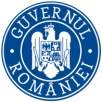 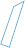 R O M Â N I AMinisterul Afacerilor Interne INSTITUȚIA PREFECTULUI   JUDEȚUL SATU MARE
Îndrumarea, controlul și instruirea autorităților/secretarilor unităților administrativ-teritoriale 

În perioada ianuarie - decembrie 2022, a avut loc activitatea de îndrumare și control, la sediul autorităților administrației publice locale, pentru un număr de 21 UAT-uri (Acâș, Berveni, Botiz, Călinești Oaș, Cămârzana, Certeze, Craidorolț, Crucișor, Doba, Homoroade, Odoreu, Orașu Nou, Păulești, Pișcolt, Săuca,  Socond, Târșolț, Turulung, Vama, Vetiș, Viile Satu Mare), și tot în aceeași perioadă s-a desfășurat activitatea de recontrol pentru un număr de 8 UAT-uri (Călinești Oaș, Cămârzana, Socond, Pișcolt, Târșolț, Turulung, Vama, Vetiș).
Activitatea de îndrumare s-a desfășurat și la sediul Instituției Prefectului de către secretarul general / șeful serviciului juridic/consilierul juridic care are arondată unitatea administrativ-teritorială după cum urmează:
instruirea primarilor şi a secretarilor în calitatea lor de preşedinţi şi secretari ai comisiilor locale pentru aplicarea legilor fondului funciar, dar și a unor membrii (cum ar fi, specialistul topograf) din cadrul acestor comisii locale, pentru a găsi soluții la problemele cu care se confruntă;
îndrumarea reprezentantului autorității administrației publice locale pe diferite aspecte (însușirea unui bun imobil în domeniul public/privat al UAT-lui, urbanism etc.) ce țin de atribuțiile ce le revin potrivit legislației în vigoare.
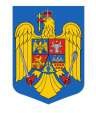 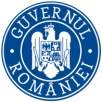 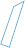 R O M Â N I AMinisterul Afacerilor Interne INSTITUȚIA PREFECTULUI   JUDEȚUL SATU MARE
Reprezentarea Instituției Prefectului la instanțele de judecată 
În cursul anului 2022 au fost înregistrate un număr de 237 cauze pe rolul instanţelor de judecată, din care 212 au ca obiect legile fondului funciar și 25 au avut ca obiect contenciosul administrativ.
Activitatea de emitere a ordinelor cu caracter individual și/sau normativ
În anul 2022 prefectul Judeţului Satu Mare a emis un număr de 334 ordine:                           
       18 cu caracter normativ, 316 cu caracter individual;
Activitatea desfășurată de Comisia de Disciplină (pentru secretarii de UAT)
Comisia de disciplină pentru secretarii de UAT cu privire la analizarea şi propunerea modului de soluţionare a sesizării privitoare la faptele secretarilor unităţilor administrativ-teritoriale sesizate ca abateri disciplinare la nivelul judeţului.
Această comisie a primit 5 sesizări pentru cercetarea disciplinară din care 4 au fost soluționate, 1 se află în curs de soluționare.
Activitatea desfășurată de Comisia Județeană de Atribuire de Denumiri
Comisia judeţeană de atribuire de denumiri a înregistrat în anul 2022 un număr de 12 cereri privind atribuirea de denumiri. Urmare a acestor solicitări au avut loc un număr de 6 întâlniri, și au fost emise un număr de 11 avize favorabile adoptate prin hotărâri de comisie, iar 1 documentație a fost restituite pentru neconformitate. 
Avizele au fost acordate pentru denumiri de străzi, schimbare denumire creșă și denumire grădiniță.
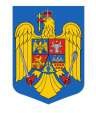 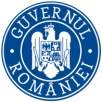 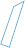 R O M Â N I AMinisterul Afacerilor Interne INSTITUȚIA PREFECTULUI   JUDEȚUL SATU MARE
Urmărirea aplicării actelor normative cu caracter reparatoriu
Aplicarea legilor fondului funciar
	Pentru aplicarea legilor fondului funciar în anul 2022 în cadrul celor 5 ședințe au fost adoptate / emise/ soluționate după cum urmează:
hotărâri ale Comisiei de fond funciar 	–  239;
ordine de proprietate emise de prefect 	–    52;
titluri de proprietate emise 		–  974;
petiții soluționate 			 -  107.
Aplicarea Legii nr. 10/2001 privind regimul juridic al unor imobile preluate în mod abuziv în perioada 6 martie 1945 – 22 decembrie 1989
        În anul 2022 la nivelul instituţiei prefectului din cele 2 dosare înregistrate, soluţionate prin dispoziţiile primarilor, 
2  au fost comunicate Autorităţii Naţionale pentru Restituirea Proprietăţilor cu avizul de legalitate, 
Notificările centralizate la nivelul județului Satu Mare pentru anul 2022 se prezintă astfel: - total pe județ -3.998, din care respinse -916, nesoluționate - 162, direcționate - 1.465, altele- 1455.
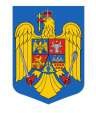 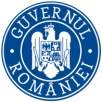 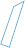 R O M Â N I AMinisterul Afacerilor Interne INSTITUȚIA PREFECTULUI   JUDEȚUL SATU MARE
Serviciile publice deconcentrate
Activitatea Colegiului Prefectural al Județului Satu Mare
Activitatea Colegiului Prefectural pe parcursul anului 2022  s-a concretizat într-un număr de 11 şedinţe. În condiții de pandemie la începutul anului, o parte a ședințelor s-au desfășurat online, începând cu luna martie acestea au fost reluate cu prezența în sală.
Informările și rapoartele au cuprins în general: analiza activităţii specifice, analiza modului de realizare a obiectivelor propuse din Programul de guvernare, măsuri de îmbunătăţire a activităţii.
Au fost adoptate un număr de 4 Hotărâri în anul 2022 respectiv: Hotărârea nr.1 din 31.03.2022 – privind constituirea Comisiei mixte de control în piețele din județ și la agenții economici în perioada premergăroare Sărbătorilor pascale; Hotărârea nr.2 din 30.06.2022  prin care s-a adoptat Planul Local de Acțiune pentru implementarea Strategiei Naționale în domeniul Drogurilor 2022-2026; Hotărârea nr.3 din 28.07.2022 – privind constituirea unei Comisii mixte de control a respectării obligațiilor de prevenire, combatere și distrugere a buruienii ambrozia;  Hotărârea nr.4 din ședința lunii decembrie de adoptare a Programului orientativ al ședințelor pentru anul 2023.
În urma desfășurării ședințelor colegiului prefectural au fost transmise Ministerului Afacerilor Interne – Direcția Generală pentru Relațiile cu Instituțiile Prefectului  un număr de 4 rapoarte trimestriale.
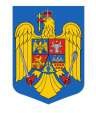 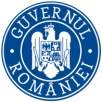 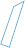 R O M Â N I AMinisterul Afacerilor Interne INSTITUȚIA PREFECTULUI   JUDEȚUL SATU MARE
Managementul situațiilor de urgență (1)

În anul 2022 au fost emise un număr de 6 ordine ale prefectului pe linia gestionării situațiilor de urgență; (comisii mixte constatare pagube în agricultură, calamități,etc)
Au fost întocmite şi înaintate spre aprobare/actualizare, preşedintelui Comitetului Judeţean pentru Situaţii de Urgenţă Satu Mare un număr de 3 planuri și 3 regulamente/registre:
Planul de acţiuni pentru prevenirea şi atenuarea efectelor caniculei şi secetei prelungite pentru anul 2022 pe teritoriul judeţului Satu Mare; 
Planul de măsuri  privind adăposturile de protecție civilă;
Planul de măsuri pentru prevenirea şi combaterea efectelor fenomenelor meteorologice periculoase specifice sezonului rece 2022 – 2023;
Regulamentul privind structura organizatorică, atribuţiile, funcţionarea şi dotarea Comitetului Judeţean pentru Situaţii de Urgenţă;
Registrul de capabilități pentru managementul situațiilor de urgență la nivelul județului Satu Mare;
Registrul de evidență a antrenamentelor bilunare de înștiințare a comitetelor județene, locale și a operatorilor economici din zona de responsabilitate.
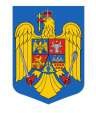 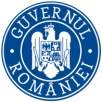 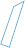 R O M Â N I AMinisterul Afacerilor Interne INSTITUȚIA PREFECTULUI   JUDEȚUL SATU MARE
În cursul anului 2022, Comitetul Judeţean pentru Situaţii de Urgenţă Satu Mare în vederea gestionării situațiilor de urgență datorate fenomenelor hidro-meteorologice periculoase, temperaturilor ridicate sau a altor situații a organizat şi desfăşurat  şedinţe în care au fost adoptate un număr de 5 hotărâri;
În data de 25.02.2022 a fost convocată ședința extraordinară a Comitetului Județean pentru Situații de Urgență, primele decizii luate fiind următoarele:
inventarierea locurilor de cazare care pot fi puse la dispoziția refugiaților;
crearea unei baze de date cu ONG-urile și persoane care doresc să ajute;
implicarea Direcției de Sănătate Publică la trierea și consilierea pe probleme medicale a refugiaților;
identificarea vorbitorilor de limbă ucrainiană ;
instalarea unei tabere de refugiați în proximitatea Punctului de trecere a frontierei Halmeu de către cadrele Inspectoratului pentru Situații de Urgență Someș al județului Satu Mare.

Tabăra mobilă pentru refugiați a fost ridicată de I.S.U. Satu Mare la Tarna Mare, a avut 177 locuri disponibile pentru refugiați. Au fost amplasate 27 corturi pentru refugiați, 3 containere, 3 corturi pentru cazare personal propriu, un cort pentru sala de mese, un cort pentru depozitarea bunurilor refugiaților, un cort pentru depozitare ajutoare, două corturi pentru punct control acces refugiați și unul pentru triajul epidemiologic și o bucătărie mobilă. Toaletele și zona de dușuri sunt asigurate în vestiarul modernizat al bazei sportive.

În vederea gestionării refugiaților/crizei ucrainene la nivelul județului Satu Mare, Comitetul județean pentru situații de urgență Satu Mare a organizat, desfășurat și adoptat în ședințe extraordinare un număr de 13 hotărâri de C.J.S.U.
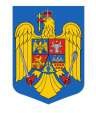 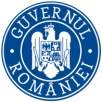 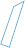 R O M Â N I AMinisterul Afacerilor Interne INSTITUȚIA PREFECTULUI   JUDEȚUL SATU MARE
Măsuri, acțiuni și activități pe linia combaterii bolilor la animale 
Având în vedere evoluția virusului pestei porcine africane la nivelul județului Satu Mare, în anul 2022 Centrul Local de Combatere a Bolilor Satu Mare (C.L.C.B.) – Unitatea Locală de Decizie s-a întrunit în 15 ședințe, în urma cărora au fost adoptate un număr de 15 decizii cu privire la unele măsuri și acțiuni în vederea prevenirii, combaterii și eradicării bolii P.P.A. la nivelul județului Satu Mare.
Prin Compartimentul Situații de urgență al Instituției Prefectului s-a asigurat comunicarea directă cu: reprezentanții autorităților și instituțiilor publice,  cetățenii, operatorii economici, serviciile de utilități publice (la solicitarea telefonică sau scrisă a acestora). Astfel au fost consiliate și li s-au oferit informații și date în vederea clarificării și aplicării unitare la nivelul județului a măsurilor dispuse în vederea gestionării situației create de virusul SARS-CoV-2, gestionarea crizei refugiaților din Ucraina.

Situații de urgență produse pe teritoriul județului în 2022
În anul 2022 au fost înaintate  un număr de 5 Rapoarte privind producerea situațiilor de urgență care au fost produse: 4 de fenomene hidro-meteo periculoase (Bătarci, Santău, Tășnad și Bogdand), 1 deflagrație cauzată de acumularea de gaze la un bloc de locuințe din Carei;  
În urma lipsei de precipitații din lunile aprilie, mai, iunie, la începutul lunii iulie a fost declarată seceta pedologică la nivelul județului Satu Mare.
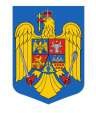 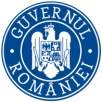 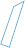 R O M Â N I AMinisterul Afacerilor Interne INSTITUȚIA PREFECTULUI   JUDEȚUL SATU MARE
Situații de urgență produse pe teritoriul județului în 2022 (2)

În baza ordinului prefectului nr.165/13.07.2022 s-a constituit grupul suport tehnic pentru gestionarea situațiilor de urgență generate de fenomene meteorologice periculoase având ca efect producerea secetei pedologice la nivelul județului Satu Mare.
După evaluarea și centralizarea pagubelor la culturile agricole de primăvară s-au constatat următoarele:
Suprafața calamitată – 63.363,22 ha, culturi agricole afectate în procent 40-100% după cum urmează: porumb - 40.345,8 ha, floarea soarelui - 15.788,81 ha, soia – 4.544.28 ha, lucernă - 1.610,3 ha, ovăz - 436,84 ha, legume în câmp – 313,88 ha, cartofi – 261,3 ha, mazăre – 62,01 ha;
Valoarea pagubelor la culturile de primăvară se ridică la 284.516 mii lei;
Numărul înștiințărilor depuse de către producătorii agricoli au fost în număr de 9.221.
În urma producerii pagubelor datorate de fenomene meteo extreme înregistrate, au fost efectuate demersuri pentru alocarea de fonduri în vederea despăgubirii cu ajutorul consiliilor locale.
În anul 2022 au fost înaintate adrese cu centralizarea pagubelor datorate fenomenelor meteo extreme înregistrate la nivelul județului Satu Mare către: Ministerul Afacerilor Interne și Ministerul Agriculturii şi Dezvoltării Rurale, în vederea solicitării de fonduri de la bugetul de stat pentru refacerea infrastructurii, obiectivelor socio-economice şi culturilor agricole afectate de calamităţile naturale din anul 2022.
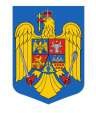 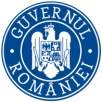 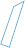 R O M Â N I AMinisterul Afacerilor Interne INSTITUȚIA PREFECTULUI   JUDEȚUL SATU MARE
Relația cu minoritățile naționale

În cursul anului 2022 nu au fost identificate probleme exclusiv datorate apartenenței la o anumită minoritate națională.
Consilierul pe probleme de romi monitorizează situaţia romilor din judeţul Satu Mare. Astfel, în conformitate cu prevederile H.G. nr.560/2022 –Strategia Guvernului Romaniei de incluziune a cetățenilor români aparținând minorității romilor 2022-2027, Biroul Județean pentru Romi Satu Mare monitorizează aplicarea strategiei la nivelul județului.
Pornind de la măsurile stabilite în Strategie s-a avut în vedere diseminarea acesteia prin campanii de informare – în număr de 4 având ca temă elaborarea Planurilor locale de acțiune conform Planului  general de măsuri din H.G. nr.560/2022; 
Biroul Județean pentru Romi primeşte zilnic în audienţă persoane de etnie romă care se adresează instituţiei cu diferite probleme. Cele mai multe probleme cu care se confruntă sunt legate de: venitul minim garantat, lipsa unei locuinţe, lipsa unui venit/loc de muncă, probleme legate de infrastructură: apă, energie electrică, drum, reclamaţii la adresa autorităţilor locale. 
La nivelul județului Satu Mare este binecunoscută existența multiculturalității. Astfel aici conviețuiesc 57,9% români, 34,7% maghiari, 5,4% romi, 1,5%germani, 0,4% ucrainieni și 0,1% alte minorități. Ca urmare, în primăriile unde se găsesc minorități naționale, în procentele stipulate de legislație, cetățenii aparținând acestora au posibilitatea de a se adresa instituțiilor publice în limba lor, utilizandu-se inclusiv formulare tipizate în limba minorităților respective.
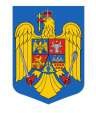 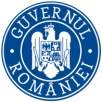 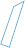 R O M Â N I AMinisterul Afacerilor Interne INSTITUȚIA PREFECTULUI   JUDEȚUL SATU MARE
Activități pentru urmărirea modului de aplicare a unor acte normative

Aplicarea prevederilor Legii nr.35/2007 privind creșterea siguranței în unitățile de învățământ, cu modificările ulterioare
Cel puțin trimestrial și ori de câte ori este nevoie, sub conducerea prefectului, se analizează modul în care este asigurată protecția unităților de învățământ. În anul 2022 au fost organizate 9 întâlniri în care a fost analizată siguranța la nivelul unităților de învățământ, stadiul obținerii autorizațiilor ISU și ASF. 
A fost elaborat la nivel județean Planul Teritorial Comun de Acțiune nr. 8212 din 01.09.2022 pentru anul școlar 2022-2023, cu termene și responsabilități ce revin structurilor implicate în ducerea la îndeplinire a măsurilor stabilite și au fost nominalizați reprezentanții din cadrul IPJ, IJJ, ISU și ISJ Satu Mare responsabili cu implementarea măsurilor din plan. 
Au fost transmise raportările: cu stadiul pregătirii unităților de învățământ pentru începerea noului an școlar cu nr.8047 din 26.08.2022, către IPJ Satu Mare pentru încărcare pe platforma SIRC; și raportările către MAI- DGRIP după primele două trimestre calendaristice încheiate, conform măsurilor dispuse în Planul Național Comun de Acțiune Cadru nr.111613/2022 pentru creșterea gradului de siguranță a elevilor și personalului didactic și prevenirea delincvenței juvenile în incinta și zona adiacentă unităților de învățământ preuniversitar.
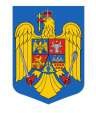 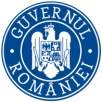 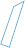 R O M Â N I AMinisterul Afacerilor Interne INSTITUȚIA PREFECTULUI   JUDEȚUL SATU MARE
Alte activități
Participarea la efectuarea acțiunilor de control în domeniul situațiilor de urgență 

În baza prevederilor Ordinului ministrului apelor și pădurilor și ministrul afacerilor interne nr.459/78/2019 pentru aprobarea Regulamentului privind gestionarea situațiilor de urgență generate de fenomene hidrometeorologice periculoase având ca efect producerea de inundații, secetă hidrologică, precum și incidente/accidente la construcții hidrotehnice, poluări accidentale pe cursurile de apă și poluări marine în zona de costieră, cât și ale Programului principalelor acțiuni ale Comitetului Ministerial pentru Situații de Urgență pentru anul 2022, precum și al Ordinului prefectului nr. 115/2022, s-a constituit comisia mixtă de verificare a modului în care au fost salubrizate cursurile de apă și au fost realizate și întreținute șanțurile și rigolele în localități, în vederea diminuării posibilelor pagube generate de revărsări ale cursurilor de apă.
Comisia mixtă alcătuită din reprezentanți ai Sistemul de Gospodărire a Apelor Satu Mare și Comisariatului Judeţean al Gărzii Naţionale de Mediu Satu Mare, a participat în perioada 09.05–24.05.2022 la verificarea prin sondaj a 15 cursuri de ape din 24 de localități de pe raza județului Satu Mare. La finalizarea verificărilor în teren, comisia mixtă a întocmit Procesul verbal cu nr.1.669/06.06.2022 cuprinzând concluziile și măsurile dispuse pentru diminuare a efectelor unor eventuale inundații. 
În baza ordinului prefectului nr.219/2022 în perioada 03-04.10.2022 s-a desfășurat acțiunea de verificare a stării tehnice și funcționale a construcțiilor hidrotehnice cu rol de apărare împotriva inundațiilor.
În baza ordinului prefectului nr.326/2022 în perioada 21-22.12.2022  o comisie mixtă a efectuat controale la districetele și bazele de deszăpezire pentru verificarea stocurilor de materiale antiderapante și a stării utilajelor de deszăpezire.
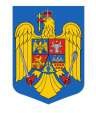 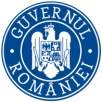 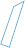 R O M Â N I AMinisterul Afacerilor Interne INSTITUȚIA PREFECTULUI   JUDEȚUL SATU MARE
Acțiuni pentru urmărirea aplicării la nivel judeţean a Programului de Guvernare

În baza Programului de guvernare al Guvernului României a fost întocmit Programul de Dezvoltare Economică şi Socială a Judeţului Satu Mare.

Trimestrial, semestrial şi anual se întocmeşte „Raportul privind realizarea obiectivelor Programului de Dezvoltare Economică şi Socială a Judeţului Satu Mare” care cuprinde acţiunea, entitatea implicată în realizare şi realizările de la nivelul trimestrului, semestrului sau anului.

Programul este structurat pe 21 capitole și 1 Anexă. În cele 21 de capitole monitorizate la nivel teritorial sunt în total 52 de obiective principale cu 1.322 de acțiuni importante implicând un număr de aproximativ 203 actori (instituții deconcentrate, primării, școli, organizații neguvernamentale, asociații implicate în parteneriate public – privat și proiecte comune).

Programul şi rapoartele trimestriale întocmite de către Instituţia Prefectului Judeţul Satu Mare au fost postate pe site-ul oficial al instituției.
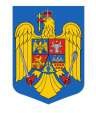 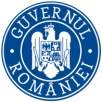 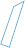 R O M Â N I AMinisterul Afacerilor Interne INSTITUȚIA PREFECTULUI   JUDEȚUL SATU MARE
Coordonarea activităților Recensământului Populației și Locuințelor conform prevederilor O.U.G. nr.19/2020 – privind organizarea și desfășurarea RPL din România în anul 2021

Prefectul în calitate de președinte al Comisiei județene pentru recensământul populației și locuințelor a organizat, coordonat și condus lucrările de pregătire și efectuare a recensământului populației și locuințelor în UAT-urile din județ. 

Printre activitățile derulate amintim: participarea la instruirile cu primarii și secretarii unităților administrativ teritoriale /programarea și pregătirea instruirilor; asigurarea relației cu primăriile, Consiliul Județean și Direcția Județeană de Statistică; centralizarea săptămânală a persoanelor autorecenzate din cadrul serviciilor publice deconcentrate și instituții;

Adresele transmise către unitățile administrativ teritoriale și serviciile publice deconcentrate au avut ca tematică: informare asupra calendarului principalelor etape ale RPL, începerea autorecezării online, informare despre centrele înființate pentru recenzare asistată, înștiințări despre prelungirea perioadelor de autorecenzare și recenzarea asistată; adrese către Poliția locală și UAT-uri referitor la sancțiunile care trebuiau aplicate persoanelor care refuză recenzarea, etc.
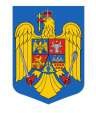 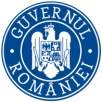 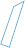 R O M Â N I AMinisterul Afacerilor Interne INSTITUȚIA PREFECTULUI   JUDEȚUL SATU MARE
Implementarea Programului Operațional Ajutorarea Persoanelor Defavorizate

În anul 2022 s-au  derulat 2 etape ale  programului POAD 2019-2021 – Măsurile de furnizare a pachetelor cu alimente și a pachetelor cu produse de igienă, în baza  Acordului de cooperare nr. 1340/25.10.2019  încheiat între Ministerul Fondurilor Europene și  Instituția Prefectului Județul Satu Mare.
Prin Ordinul prefectului nr. 100/08.04.2022 s-a actualizat componența Grupului de lucru  pentru derularea POAD în județul Satu Mare și s-au stabilit principalele atribuții. Grupul de lucru cuprinde membri din cadrul aparatului de lucru al prefectului, din cadrul serviciilor publice deconcentrate și din unitățile administativ-teritoriale, în special din cadrul structurilor de asistență socială.
Acestea au fost distribuite unui număr de 20.678 beneficiari, 14.902  pachete persoanelor de pe lista inițială (familii beneficiare de prestațiile sociale VMG și ASF) și 5.776 de pachete persoanelor incluse pe lista de suplimentare. 
La nivelul Instituției Prefectului prin ordinul nr. 183/29.07.2022 a fost constituit Grupul de lucru în vederea derulării măsurilor  pentru pentru sprijinirea categoriilor de cupluri mamă-nou-născut cele mai defavorizate care beneficiază de sprijin material pe bază de tichete sociale pe suport electronic în județul Satu Mare. 
Până în luna decembrie au fost identificate peste 200 de cupluri mamă-nou născut care vor beneficia de această măsură de sprijin, respectiv un tichet electronic cu valoarea nominală de 2.000 lei. Aceste tichete se acordă categoriilor de persoane care îndeplinesc condițiile precizate în OUG nr.113/2022 și anume  mame care au născut începând cu anul 2022, dar nu mai târziu de trei luni de la naşterea copilului.
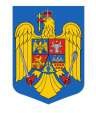 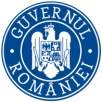 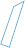 R O M Â N I AMinisterul Afacerilor Interne INSTITUȚIA PREFECTULUI   JUDEȚUL SATU MARE
Programul  ”Comemorarea eroilor neamului în județul Satu Mare”

Pe parcursul anului 2022 a fost pus în aplicare ”Programul Comemorarea Eroilor Neamului în județul Satu Mare”, aprobat de către prefect la data de 11 martie 2022. 
Activitățile de cinstire a memoriei ostașilor români care au căzut pe câmpurile de luptă, din județul Satu Mare, în perioada celor două războaie mondiale, au fost coordonate de către consilierul responsabil de relația cu publicul din cadrul Instituției Prefectului județul Satu Mare, 
parteneri în cadrul programului au fost: Consiliul Județean Satu Mare, asociațiile județene de rezerviști militari, unitățile militare din cadrul Garnizoanei Satu Mare, structuri M.A.I., Inspectoratul Școlar Județean, Direcția Județeană pentru Cultură, Muzeul Județean, în colaborare cu autoritățile locale implicate, reprezentanți ai cultelor religioase, civile și militare precum și mass-media.
Număr unităților administrativ teritoriale implicate		- 21
Număr localități unde s-au organizat activități de comemorare		- 36;
Număr morminte de război, comune și individuale identificate și conservate	- 38. 
Număr de eroi comemorați:	                - 317 cunoscuți și 89 necunoscuți.
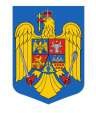 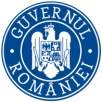 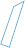 R O M Â N I AMinisterul Afacerilor Interne INSTITUȚIA PREFECTULUI   JUDEȚUL SATU MARE
Suport decizional

Controlul intern managerial, registrul riscurilor, registrul procedurilor

În anul 2022, Comisia s-a întrunit în trei ședințe  de lucru, având pe agenda întâlnirilor  analize privind stadiul implementării sistemului de control intern managerial  și a situaţiei sintetice a rezultatelor autoevaluării, aprobarea Programului de dezvoltare a sistemului de control intern managerial la nivelul instituției, analiza riscurilor identificate la nivelul instituției, aprobarea proiectelor de revizuire a procedurilor depuse la Secretariatul Tehnic al Comisiei de Monitorizare, completarea Registrului procedurilor. 

Registrul procedurilor
Până la această dată, pe lângă procedurile operaționale de  lucru ale serviciilor publice comunitare, cuprinde: un număr de 13 proceduri de sistem și 52 de  proceduri operaționale, majoritatea revizuite în baza noilor prevederi legale Ordinul nr.600/2018 al S.G.G.
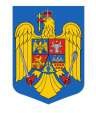 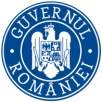 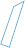 R O M Â N I AMinisterul Afacerilor Interne INSTITUȚIA PREFECTULUI   JUDEȚUL SATU MARE
Audit intern
La nivelul Instituției Prefectului – Județul Satu Mare, a fost întocmit planul multianual (pe 3 ani) 2021-2023 cu nr. 13289/17.12.2020 și planul anual de audit public intern pe anul 2022. A fost planificată 1 misiune de audit public intern de asigurare în domeniul financiar-contabil.
Nu au fost întâmpinate greutăți în realizarea misiunilorși nu au fost constatări cu caracter negativ. La nivelul Instituției Prefectului – Județul Satu Mare, compartimentul de audit intern a fost desființat în aprilie 2022. Postul de audit intern a fost transformat în post de consilier.

Etică și conduită
Prin Ordinul Prefectului nr. 40/06.02.2019 a fost desemnat consilierul etic pentru Instituția Prefectului Județul Satu Mare. În cursul anului nu s-au înregistrat cazuri de nerespectare a normelor de conduită, astfel nefiind luate măsuri administrative pentru înlăturarea cauzelor de încălcare a normelor de conduită.
Proceduri aplicate în anul 2022:Ordinului președintelui Agenției Naționale a Funcționarilor Publici nr. 26/11.01.2022 pentru aprobarea Metodologiei de completare și transmitere a informațiilor privind implementarea principiilor aplicabile conduitei profesionale a funcționarilor publici și a normelor/standardelor de conduită a funcționarilor publici, precum și a procedurilor administrativ-disciplinare aplicabile funcționarilor publici în cadrul autorităților și instituțiilor publice.
În anul 2022 s-a accesat trimestrial platforma A.N.F.P., în vederea întocmirii şi transmiterii Raportului privind respectarea normelor de conduită de către funcţionarii publici din cadrul Instituţiei Prefectului - Judeţul Satu Mare. Nu au existat formulare disponibile Anexa nr. 1 aferente trimestrului I, II, III, IV a anului 2022.
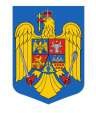 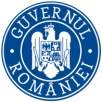 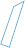 R O M Â N I AMinisterul Afacerilor Interne INSTITUȚIA PREFECTULUI   JUDEȚUL SATU MARE
Protecția informațiilor clasificate
La nivelul Instituţiei Prefectului – Județul Satu Mare se prelucrează şi se păstrează documente care conţin informaţii clasificate. În cursul anului 2022 prin Structura de Securitate au fost manipulate un număr de 203 documente cu caracter clasificat, nivel secret de serviciu, respectiv un număr de 21 documente cu caracter clasificat, din care 2-nivel secret, respectiv  19-nivel  strict secret. 

Au fost emise un număr de 15 autorizații de acces la informații clasificate, nivel secret de serviciu, respectiv un număr de 6 autorizații de acces la informații clasificate, 3-nivel secret, respectiv 3 nivel strict secret.

Prevenirea și combaterea corupției
Pe parcursul anului au fost inventariate şi evaluate activităţile cu risc de corupţie pentru fiecare structură/funcţie din cadrul instituţiei. Funcționarii din instituție au participat la o întâlnire având ca temă prevenirea unor fapte sau incidente de corupţie. Nu au fost raportate fapte de corupţie în rândul angajaților instituției. 
S-au realizat raportările solicitate de către forurile superioare având ca obiect măsurile de prevenire şi combatere a corupţiei.
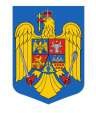 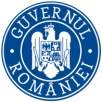 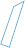 R O M Â N I AMinisterul Afacerilor Interne INSTITUȚIA PREFECTULUI   JUDEȚUL SATU MARE
Servicii publice comunitare

Serviciul Public Comunitar de Pașapoarte

În perioada 01.01- 31.12.2022, la acest serviciu, situaţia statistică se prezintă astfel:
Cereri primite pentru eliberarea paşapoartelor 
	simple electronice                      	- 28.316
Cereri primite pentru eliberarea paşapoartelor
      simple temporare			-   2.040
Cereri primite de la M.A.E.		-   7.003
Paşapoarte electronice emise    		-  27.564
Paşapoarte temporare emise         	-   2.056


Fig.1 Pașapoarte electronice emise
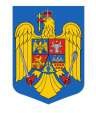 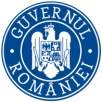 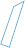 R O M Â N I AMinisterul Afacerilor Interne INSTITUȚIA PREFECTULUI   JUDEȚUL SATU MARE
Serviciul Public Comunitar Permise de Conducere și Înmatriculări

Activitatea desfășurată pe linie de permise de conducere și examinări auto
Au fost emise un număr de 18.921 permise de conducere (noi sau preschimbate).
Au fost efectuate 12.913 examinări la proba teoretică în vederea obţinerii permisului de conducere;
Au fost efectuate 7.546  examinări la proba de traseu;






Fig.1 Examinări proba teoretică		Fig.2 Examinări proba traseu

Activitatea desfășurată pe linie de înmatriculare și evidență a vehiculelor
În anul 2022 au fost emise 22.808 certificate de înmatriculare, au fost radiate din circulaţie un număr de 4.994 vehicule și au fost eliberate 6.351 autorizaţii de circulaţie provizorii.
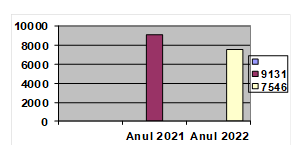 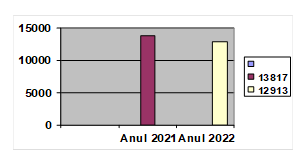 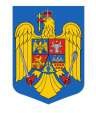 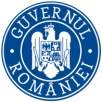 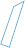 R O M Â N I AMinisterul Afacerilor Interne INSTITUȚIA PREFECTULUI   JUDEȚUL SATU MARE
Cooperarea interinstituțională și relații internaționale
 Cooperarea intra și internistituțională 
       Instituţia Prefectului s-a bucurat de un număr însemnat de vizite de lucru ale unor înalţi demnitari de stat cu ocazia diferitelor acţiuni /întâlniri pe diverse teme : 
vizita de lucru a ministrului agriculturii și dezvoltării rurale Adrian-Ionuț Chesnoiu - în perioada 02-03.05.2022;
vizita de lucru a directorului general a Direcției Generale pentru Relațiile cu Instituțiile Prefectului din cadrul MAI, Teodor-Iulian Gheorghe - în perioada 03-04.05.2022;
vizita de lucru a secretarului de stat al Departamentului pentru Românii de Pretutindeni, Gheorghe-Florin Cârciu pe tema prezentării programelor de finanțare ale Departamentului pentru Românii de Pretutindeni –iunie 2022;
vizita de lucru a ministrului Antreprenoriatului și Turismului, Constantin Daniel Cadariu pe tema dezvoltării și promovării turismului în județul Satu Mare iunie 2022; 
întâlnire de lucru cu Costin Hendea Anca Minodora, secretar de stat în cadrul Ministerului Familiei, Tineretului și Egalității de Șanse pe tema gestionării crizei refugiaților din Ucraina - în data de 15.07.2022; 
vizita de lucru a ministrului agriculturii, Petre Daea, în vederea gestionării crizei cauzate de seceta pedologică în județul Satu Mare - în data de 16.07.2022; 	
vizita de lucru a vicepreședintelui ANSVSA, Ioan Oleleu pe tema susținerii activității crescătorilor din sectorul bovin - în data de 05.12.2022;
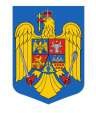 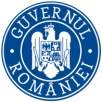 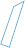 R O M Â N I AMinisterul Afacerilor Interne INSTITUȚIA PREFECTULUI   JUDEȚUL SATU MARE
Relații internaționale 

Activitatea de relații internaționale la nivelul Instituției Prefectului – Județul Satu Mare s-a concretizat prin:
vizita doamnei deputat din Ucraina, Roksolana Pidlasa și a europarlamentarului Cristian Terheș  în luna martie 2023; 
vizita de lucru a delegației militare mixte România – SUA formată din specialiști de cooperare civil-militar CIMIC în perioada 23-24.03.2022 ; 
vizita doamnei Regina Lochner, consul al Republicii Federale Germania la Timişoara în data de 30.03.2022 ;
au fost primiţi în vizită şi au avut loc discuţii pe teme de interes economic invitați, reprezentanți ai mediului de afaceri, ai Camerei de Comerț și Industrie Satu Mare şi ai Asociației Economică Germano-Română pentru Regiunea de Nord-Vest;
delegația Oficiului OSCE pentru lnstituții Democratice și Drepturile Omului (ODIHR), condusă de Tatiana Kotlyarenko, consilier pe probleme de anti-trafic, s-a aflat în vizită de lucru în România pentru analizarea problematicilor privind victimele traficului de persoane, în contextul afluxului de refugiați, în perioada 16-20 mai la Satu Mare;
în perioada 2-3 iunie 2022 s-a participat la lucrările Comisiei mixte Româno-Germane de la Berlin pe tema spijinului etnicilor germani la nivelul județului.
în data de 17.06.2022 a avut loc o vizită de lucru în județ a prefectului/președintelui Consiliului Județean din Ostalbkreis, Joachim Blase și a directorului Departamentului de Finanțe Karl Kurz.
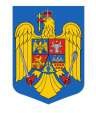 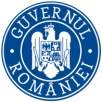 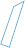 R O M Â N I AMinisterul Afacerilor Interne INSTITUȚIA PREFECTULUI   JUDEȚUL SATU MARE
Relații internaționale (2)

în data de 04.07.2022 a avut loc vizita de lucru a ambasadorului Elveției, Arthur Mattli, însoțit de Florin Godean – președintele Camerei de Comerț Elveția-România și de Samantha Frechin – atașat diplomatic, în cadrul căreia s-au discutat aspecte privind principalele investiții elvețiene din județ, cea mai cunoscută fiind investiția de tip green-field de la Medieșul Aurit;
în data de 27.07.2022 a avut loc o întâlnire de lucru cu delegația UNHCR (Înaltul Comisariat al Națiunilor Unite pentru Refugiați) formată din Asel Sharsheeva, șeful Biroului suceava al UNHCR, Sherif Sharkawy, ofițer de protecție asociat în cadrul UNHCR, Sitar Marian – coordonator regional și Dragoș Moldovan – consilier juridic în cadrul CNRR – Consiliul Național Român pentru Refugiați, pe tema sprijinirii și gestionării crizei din Ucraina.
în data de 11.11.2022 a avut loc o întâlnire de lucru cu delegația Primăriei muncipiului Chișinău - Vasile Moroi – pretor al Preturii Buiucani, Victor Poiană și Rodica Galenco, pe tema înfrățirii orașului Ardud cu Pretura Buiucani – primăria Chișinău.
în data de 16.11.2022 a avut loc o întâlnire de lucru cu doamna Asel Sharsheeva – șefa biroului de teren UNHCR Suceava (Înaltul Comisariat al Națiunilor Unite pentru Refugiați) pe tema gestionării crizei din Ucraina.
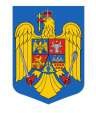 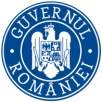 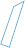 R O M Â N I AMinisterul Afacerilor Interne INSTITUȚIA PREFECTULUI   JUDEȚUL SATU MARE
Managementul comunicării
Compartimentul relații publice și registratură care a existat în cadrul Serviciului Juridic și Contencios administrativ, ca urmare a reorganizării prin Ordinul Prefectului nr.179 din 27.04.2021, dar și a aprobării Regulamentului de organizare și funcționare a instituției prin Ordinul Prefectului nr.236 din 29 iunie 2021, s-a organizat ca și compartiment distinct : “Compartiment informare, relații publice, secretariat, arhivare”.
Informare și relații publice
au fost înregistrate 12 solicitări de comunicare de informaţiile de interes public, transmițându-se răspuns în termenul legal la 10 dintre ele, 2 cazuri au fost redirecționate. 
Activitatea de soluționare a petițiilor și audiențelor
Petiții
au fost înregistrate: 171, din care soluţionate favorabil - 101; nefavorabil - 49; clasate -3, în curs de rezolvare – 15.
Audienţe
au fost susținute 25 sesiuni de audiențe de către prefect și un număr de 195 ședințe de consiliere pentru un număr de 642 cetățeni. 
Apostilarea documentelor
De la începutul anului 2022 au fost depuse 988 cereri. Au fost apostilate 1.287 acte.
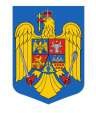 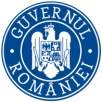 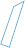 R O M Â N I AMinisterul Afacerilor Interne INSTITUȚIA PREFECTULUI   JUDEȚUL SATU MARE
Dificultăți identificate în activitate/Propuneri  de eficientizare a activității

Întârzieri în finalizarea dosarelor depuse în baza legilor fondului funciar datorate activităţii defectuoase a Comisiilor Locale de Fond Funciar / Deblocarea situației prin organizarea de instruiri și ședințe tematice cu autoritățile locale; 
Menținerea unui număr ridicat de proceduri prealabile facultative privind nelegalitatea actelor administrative adoptate sau emise de autoritățile administrației publice locale / Remedierea situației prin participări la ședințele de consiliu local și activități de îndrumare a secretarilor generali ai UAT-lor. 
Comunicarea dificilă cu autoritățile locale, în special în ce privește activitatea de soluționare a petițiilor și de realizare a sintezelor privind proiectele locale și serviciile publice locale /se vor realiza activități de identificare și de instruire cu personalul responsabil din cadrul aparatului primăriilor din județ. 
Activitatea funcționarilor din cadrul instituției orientată spre rezolvarea problemelor specifice pandemiei precum și gestionării crizei refugiaților din Ucraina a necesitat prelungirea programului de muncă / Compensarea orelor lucrate după programul normal de muncă prin acordarea de zile libere. 
Lipsa de personal / ocuparea posturilor vacante din instituție.
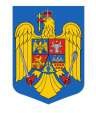 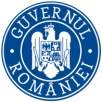 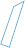 R O M Â N I AMinisterul Afacerilor Interne INSTITUȚIA PREFECTULUI   JUDEȚUL SATU MARE
Obiective strategice pentru anul 2023

Monitorizarea aplicării unitare și respectarea Constituției, a legilor, a ordonanţelor şi a hotărârilor Guvernului, precum şi a celorlalte acte normative.
Monitorizarea la nivel judeţean a obiectivelor şi măsurilor cuprinse în Programul de Guvernare;
Menținerea climatului de pace socială și a unei comunicări permanente cu partenerii de dialog social;
Colaborare interinstituţională eficientă între autorităţile administraţiei publice şi instituţiile publice organizate la nivelul judeţului Satu Mare pentru un serviciu public de calitate;
Gestionarea și urmărirea îndeplinirii măsurilor dispuse de către prefect cu privire la realizarea sarcinilor rezultate din actele normative în vigoare;
Continuarea derulării la nivelul instituţiei a proiectului privind implementarea instrumentelor de management strategic și a sistemului integrat de management al documentelor (DMS);
Continuarea implementării la nivelul instituţiei a măsurilor cuprinse în Strategia pentru Consolidarea Administraţiei Publice prin procese decizionale coerente, resurse umane competente și bine gestionate, un management eficient și transparent al cheltuielilor publice, o structură instituțional-administrativă adecvată, proceduri de funcționare clare, simple și predictibile, precum și o atitudine și cultură organizațională centrate pe promovarea interesului public
Prevenirea corupţiei în sectorul public prin mecanisme şi strategii eficiente.
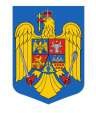 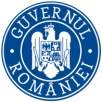 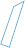 R O M Â N I AMinisterul Afacerilor Interne INSTITUȚIA PREFECTULUI   JUDEȚUL SATU MARE
VĂ MULȚUMIM PENTRU ATENȚIE !
.
https://sm.prefectura.mai.gov.ro